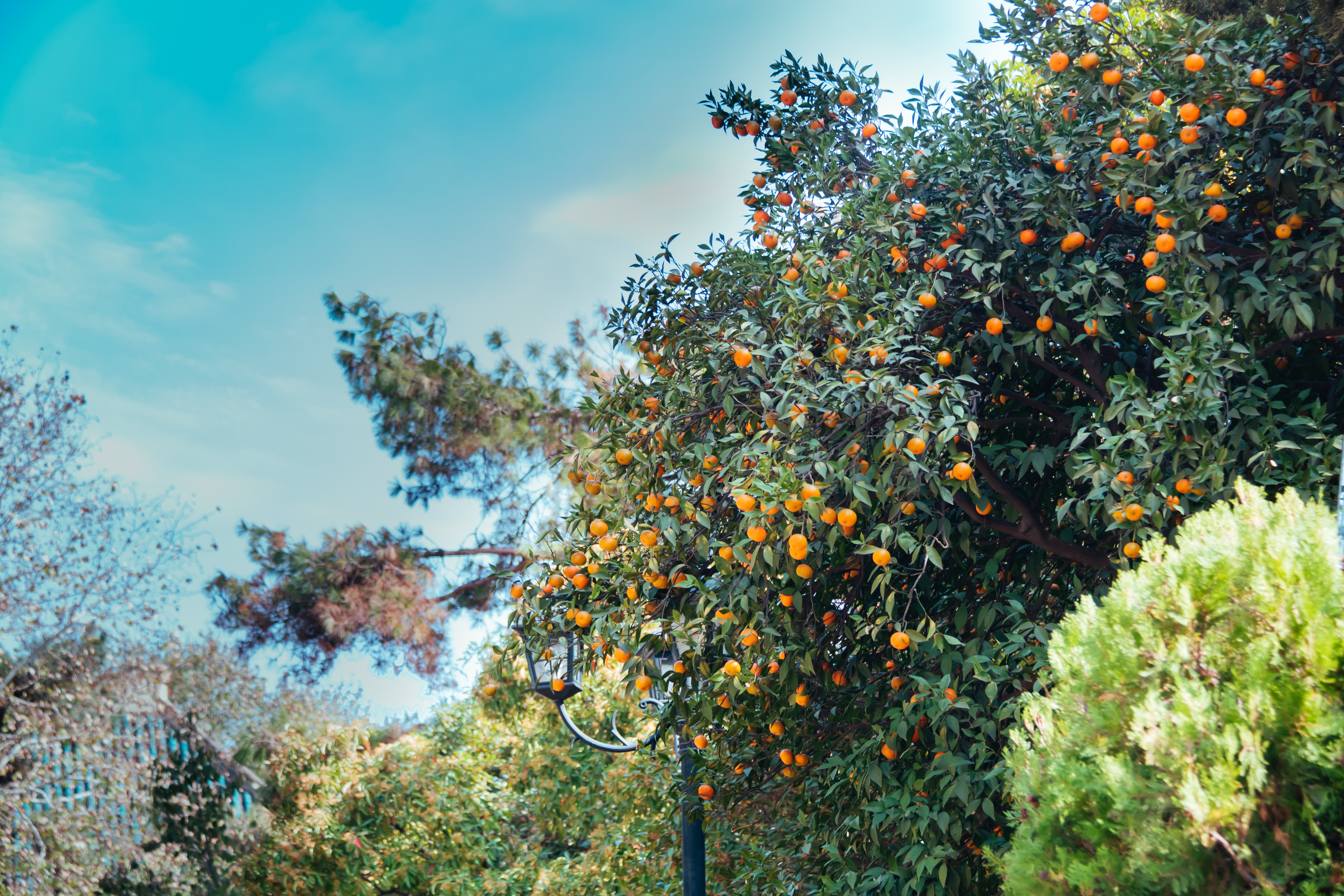 宣传视频
        ——分镜绘制
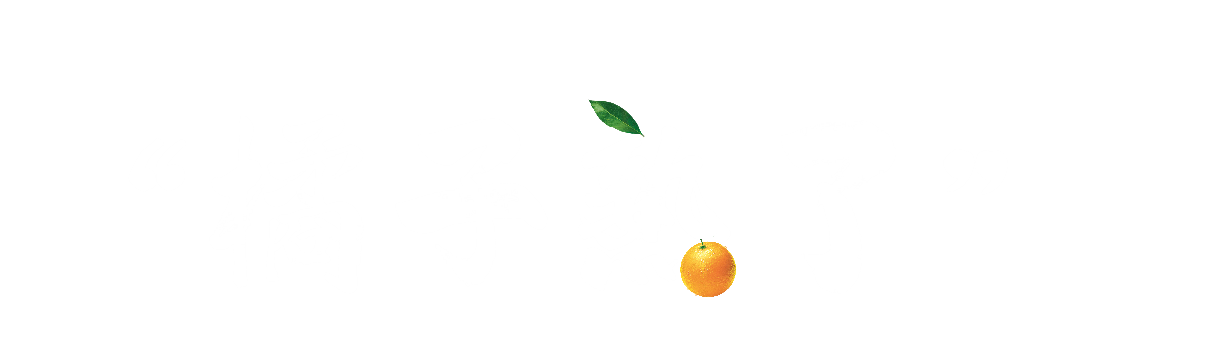 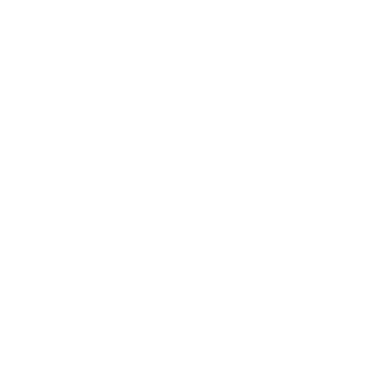 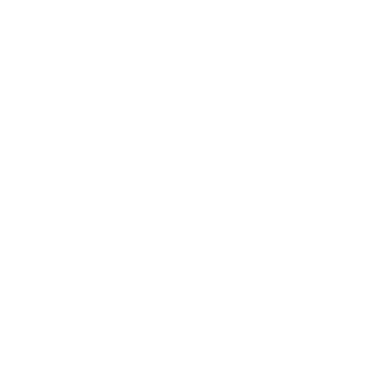 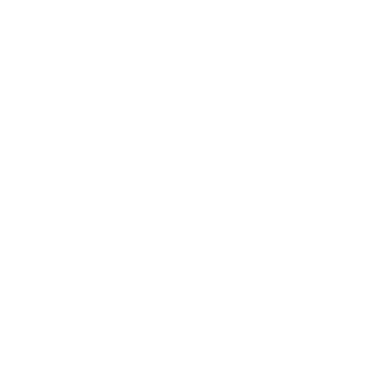 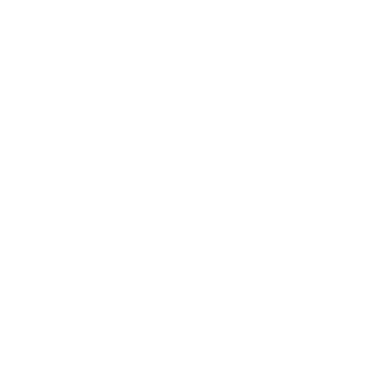 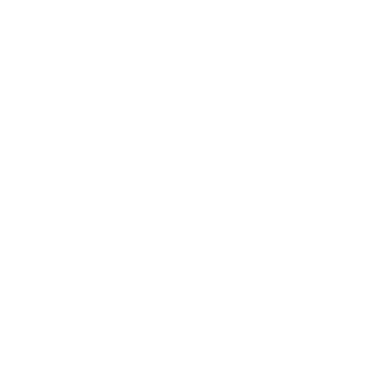 练技术
析任务
学新知
评任务
赛作品
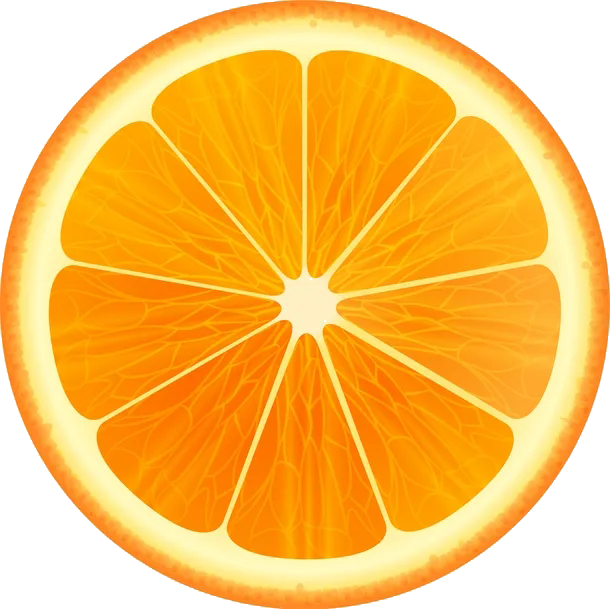 宣传视频分镜绘制
分镜绘制
重要性
分镜头脚本就像是建筑师的设计图纸，它详细指示了导演、摄影师和后期团队需要呈现的画面。
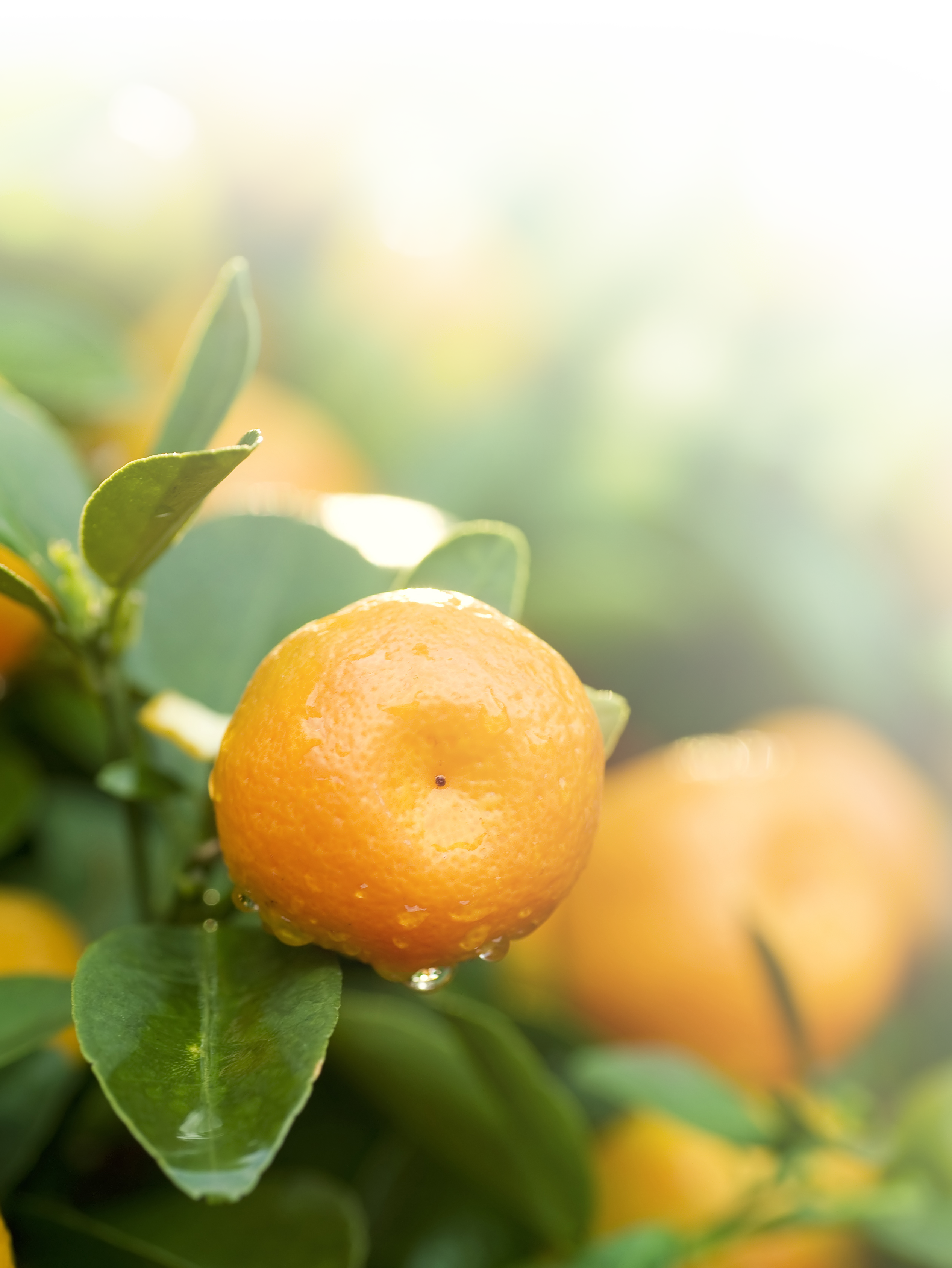 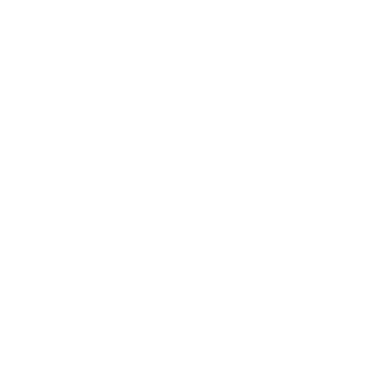 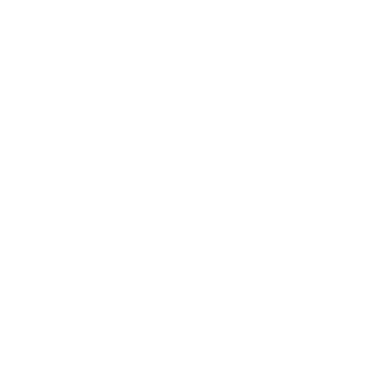 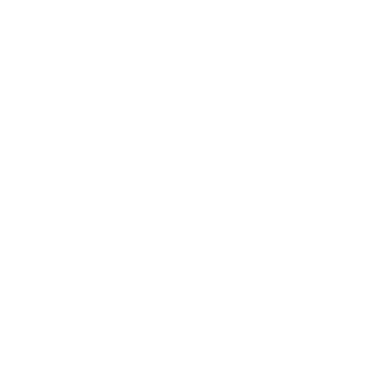 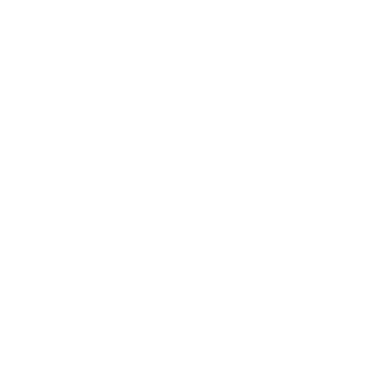 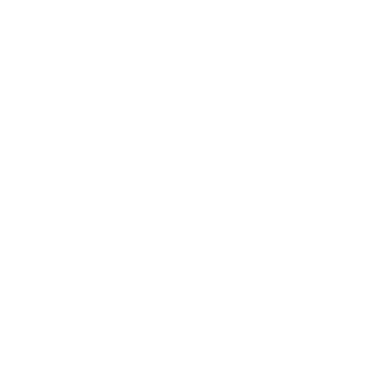 练技术
析任务
学新知
评任务
赛作品
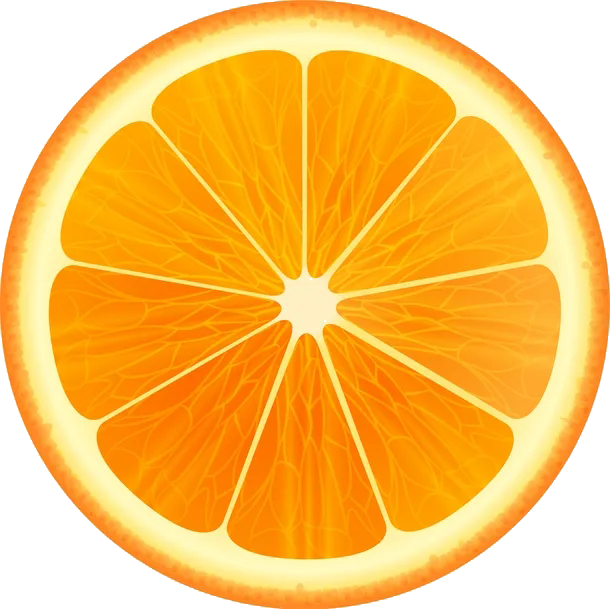 宣传视频分镜绘制
分镜绘制
重要性
基础知识
镜头脚本由一系列具体的画面构成，每个画面都伴随着时间、地点、动作、对话、声音和画面指令。
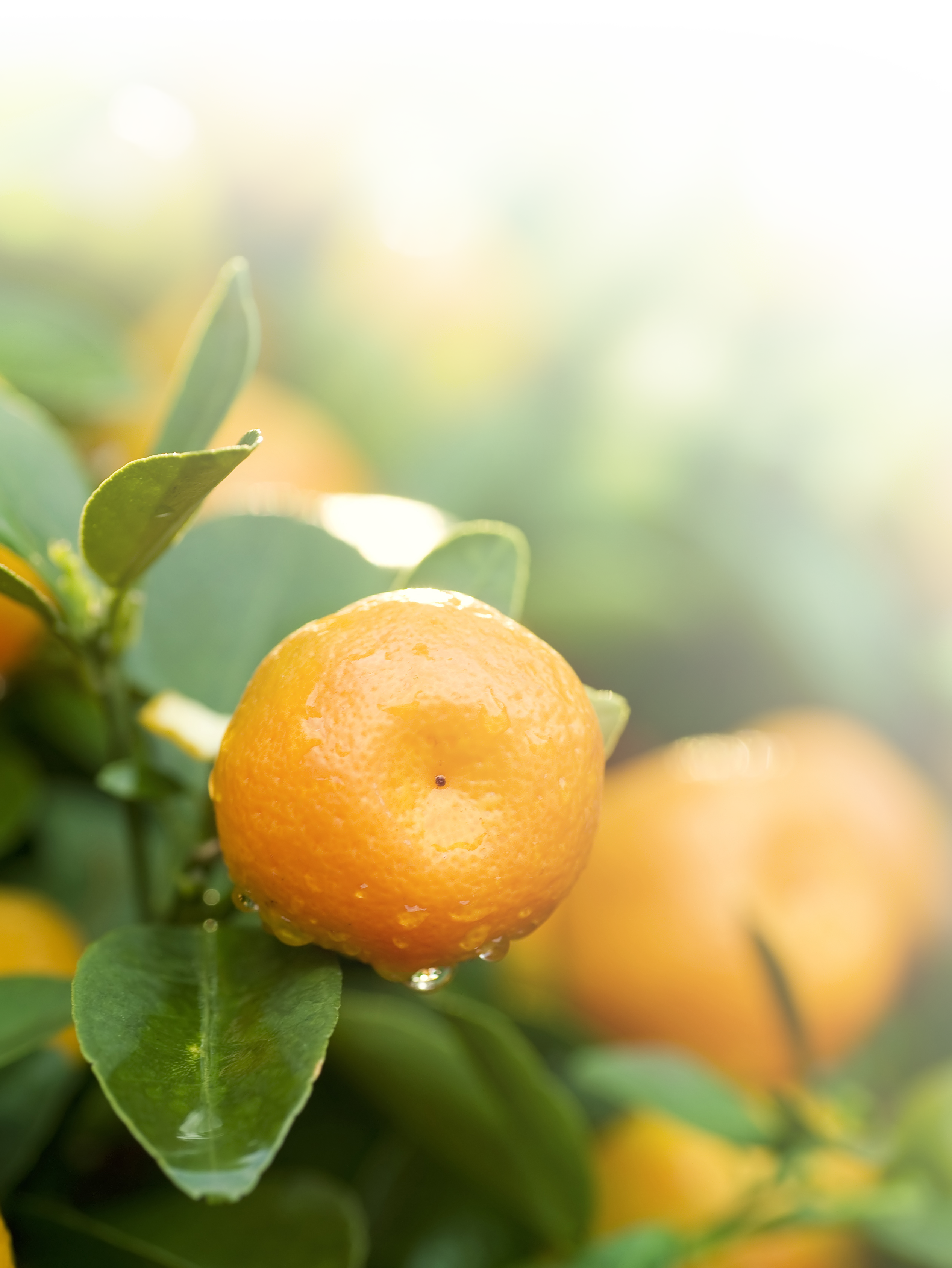 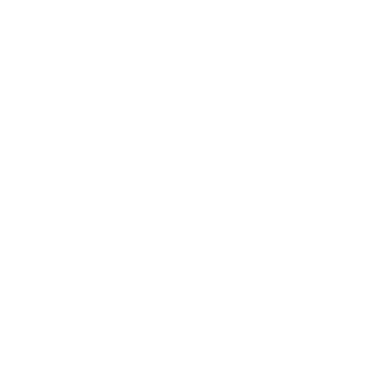 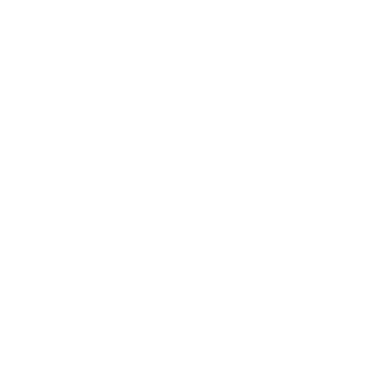 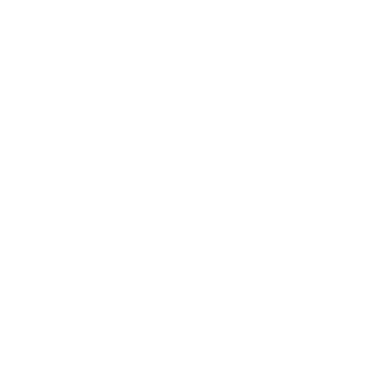 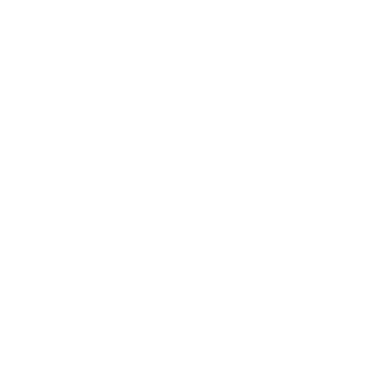 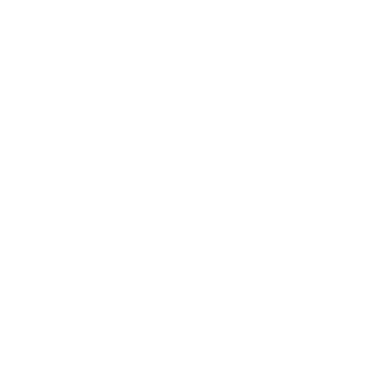 练技术
析任务
学新知
评任务
赛作品
宣传视频分镜绘制
根据宣传主体做好调研工作

你可以访问当地的橘子园，与种植者交流，收集有关橘子的历史、种植方法、季节特点和食用方式等信息。
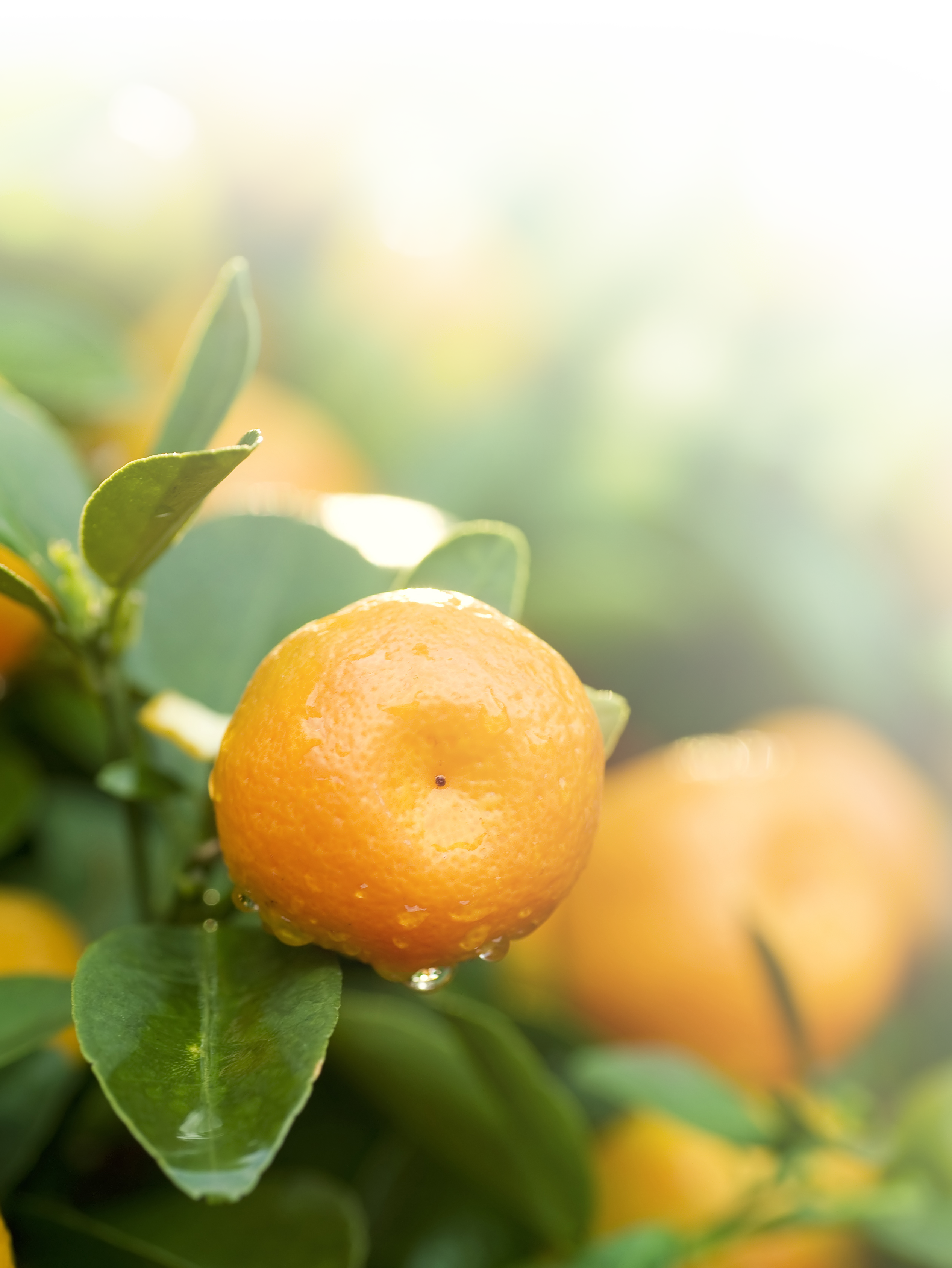 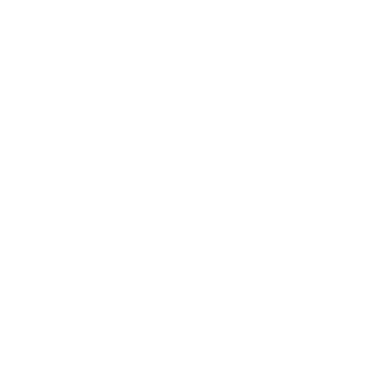 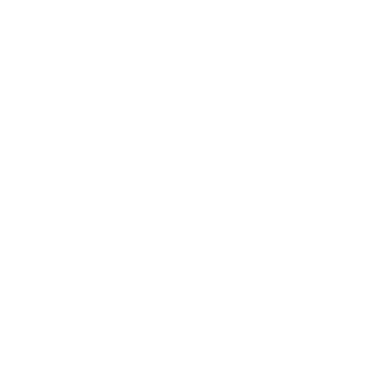 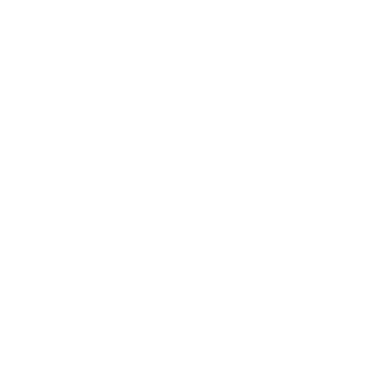 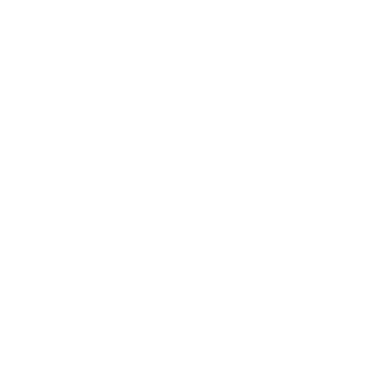 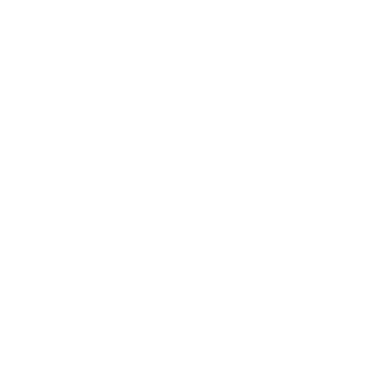 练技术
析任务
学新知
评任务
赛作品
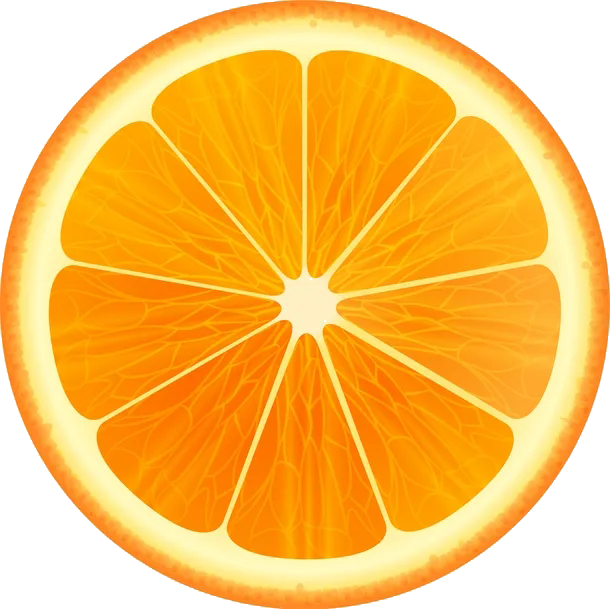 宣传视频分镜绘制
分镜绘制
重要性
基础知识
概念创意
收集信息，加入生动的故事

需要融入创意，以此激发观众对橘子的喜好
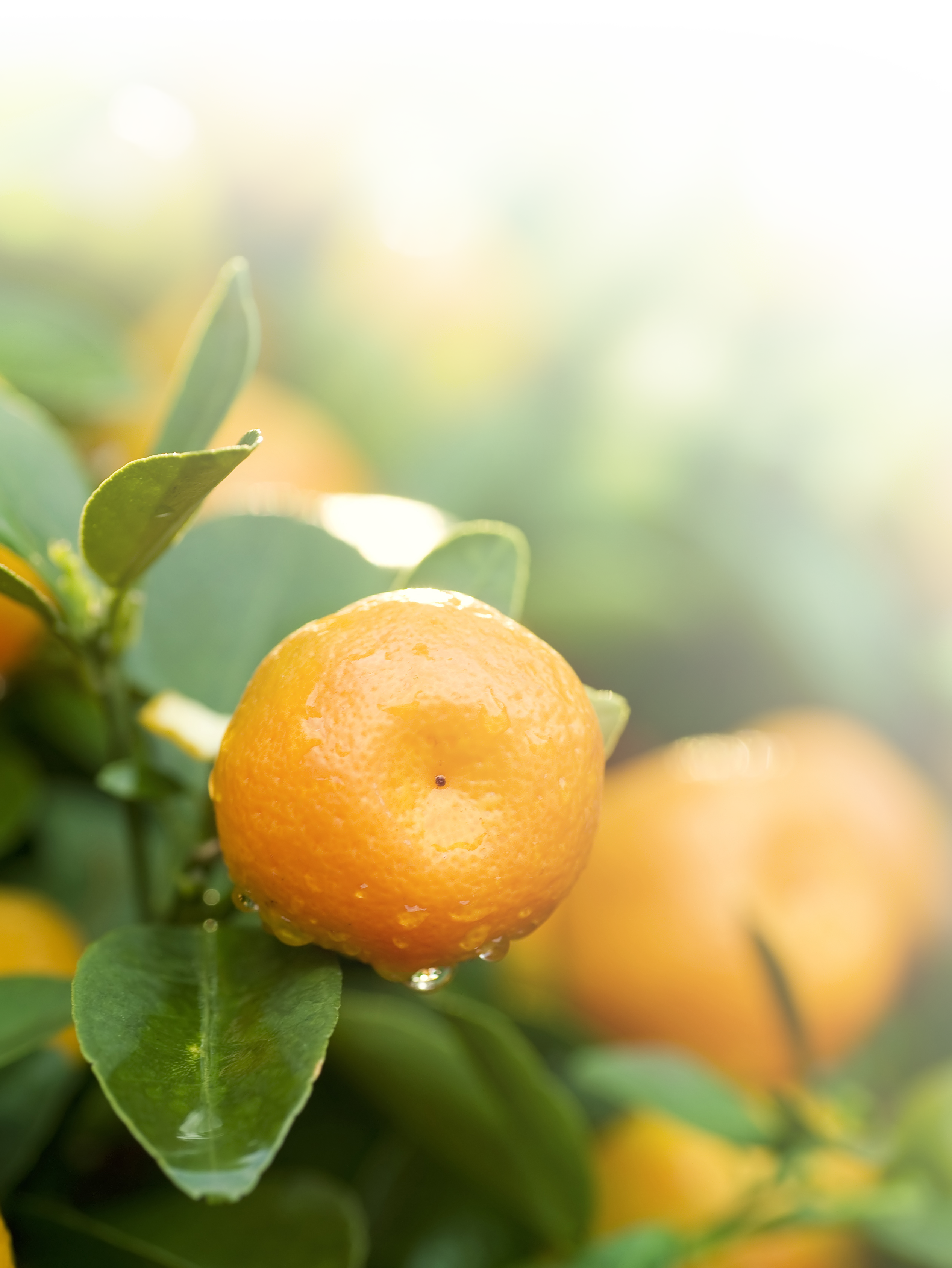 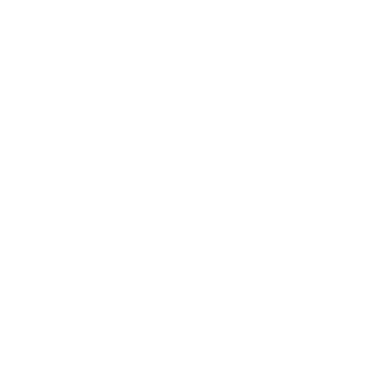 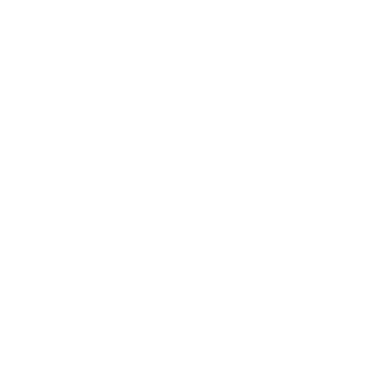 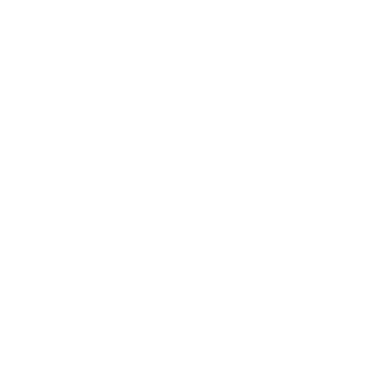 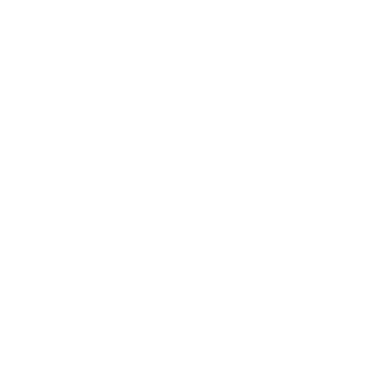 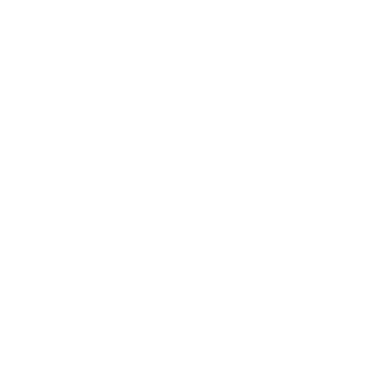 练技术
析任务
学新知
评任务
赛作品
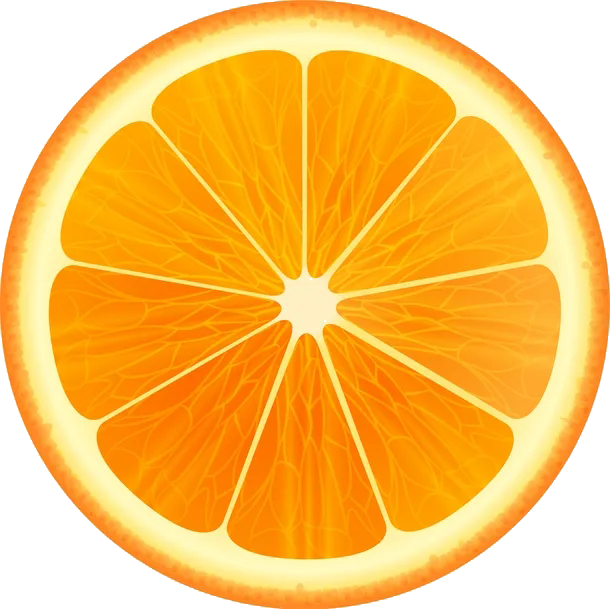 宣传视频分镜绘制
分镜绘制
重要性
基础知识
概念创意
编写剧本
构建一个故事框架，传达从橘子树开花到果实丰硕，再到采摘包装的完整过程。
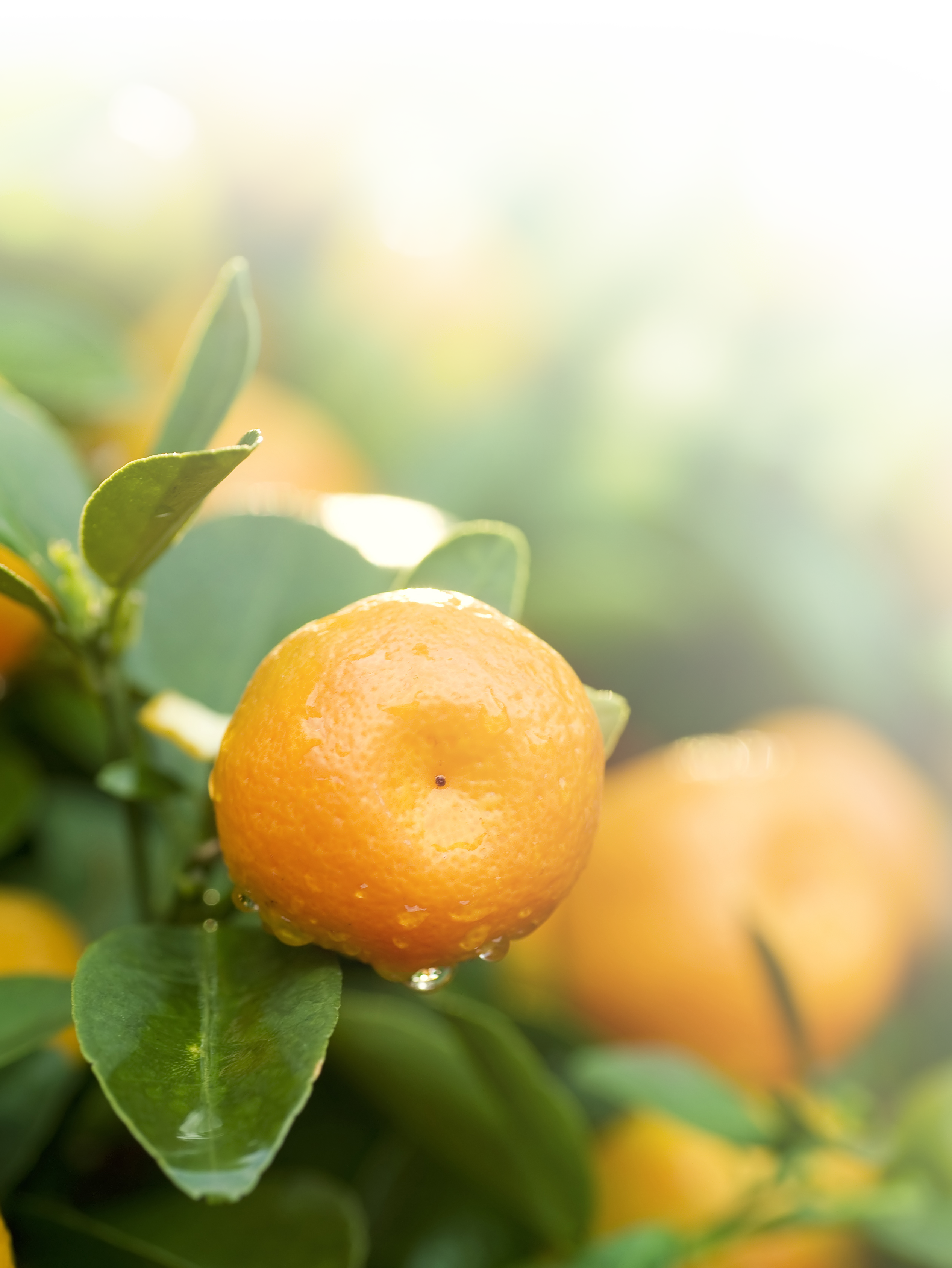 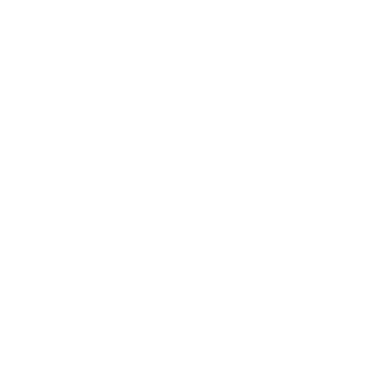 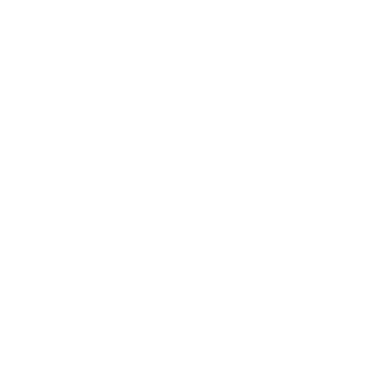 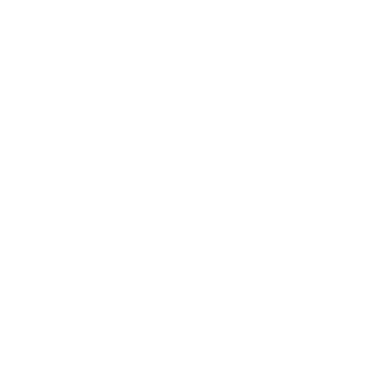 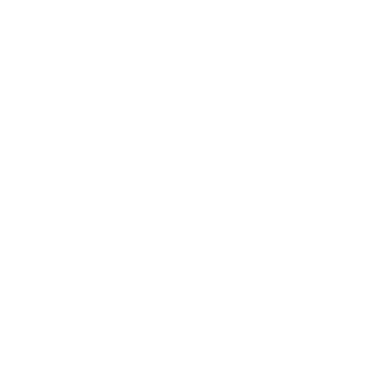 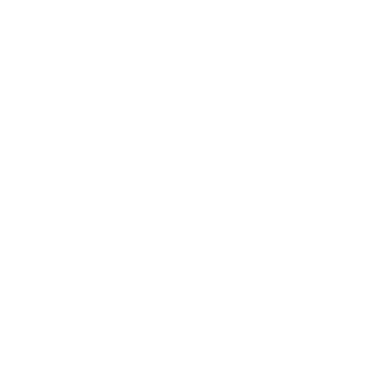 练技术
析任务
学新知
评任务
赛作品
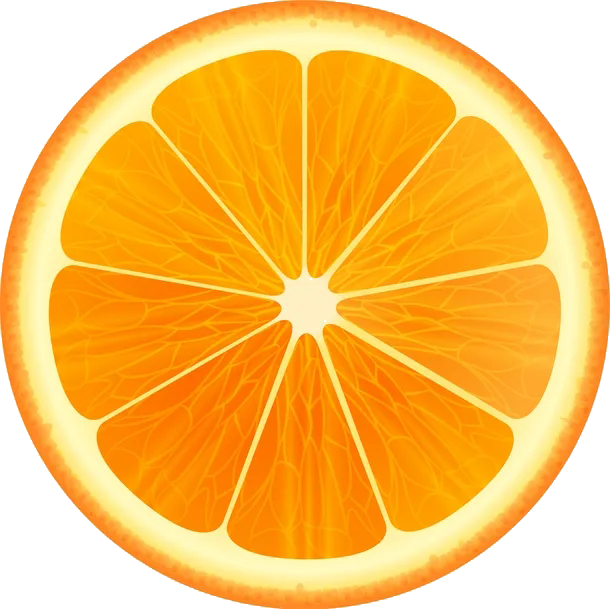 宣传视频分镜绘制
分镜绘制
重要性
基础知识
概念创意
编写剧本
视听元素
论一论：

                视听元素如何运用？
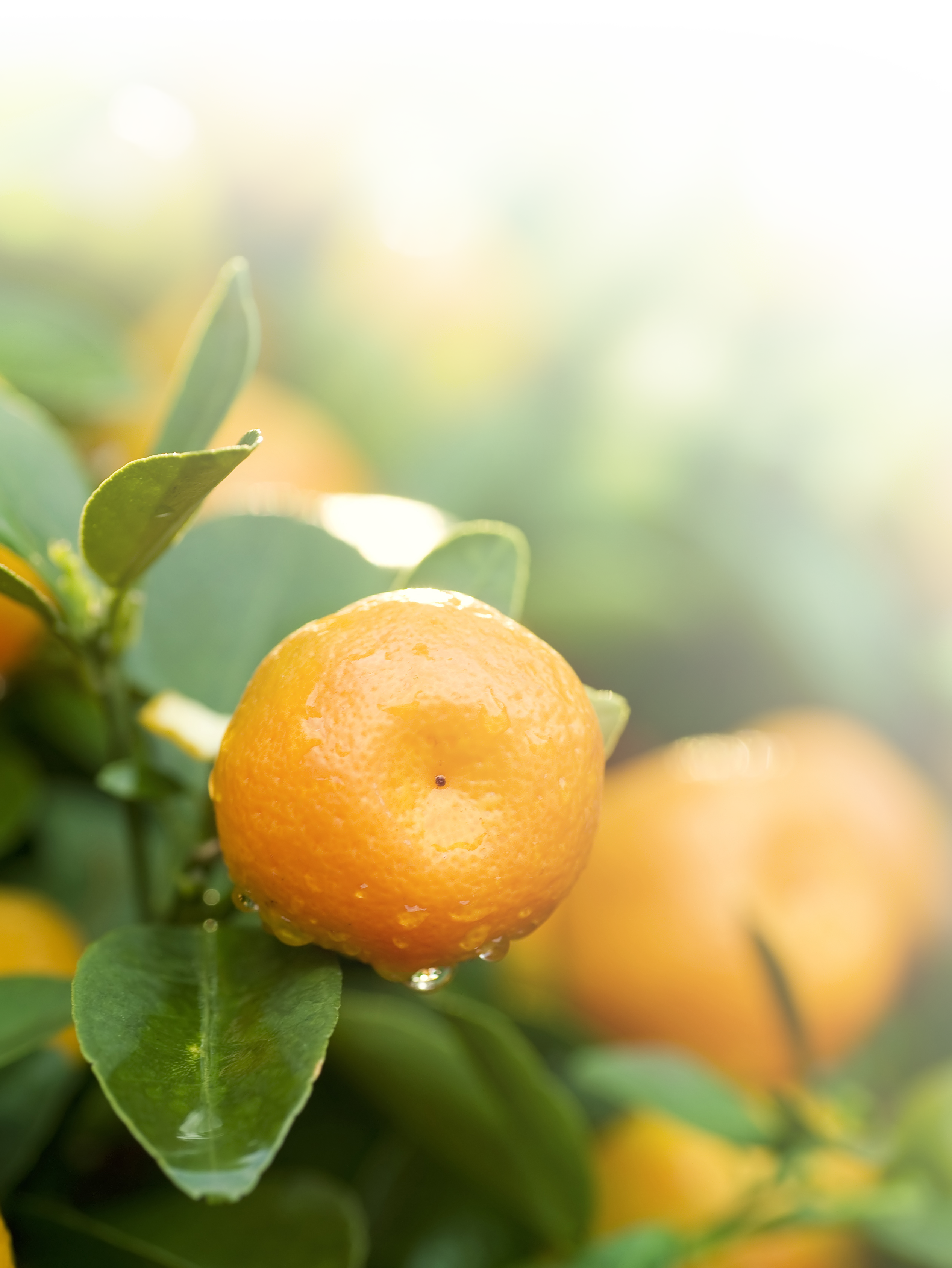 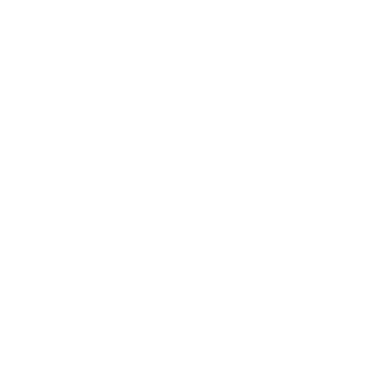 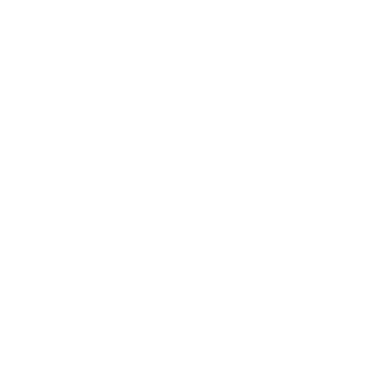 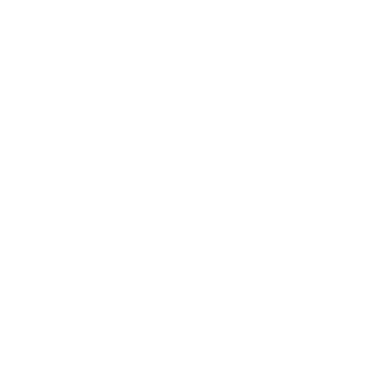 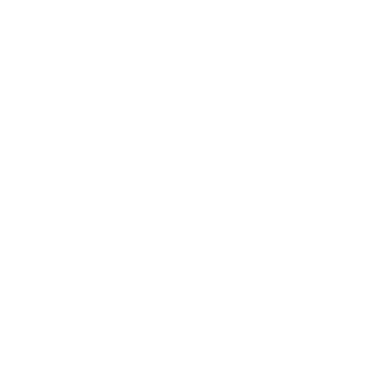 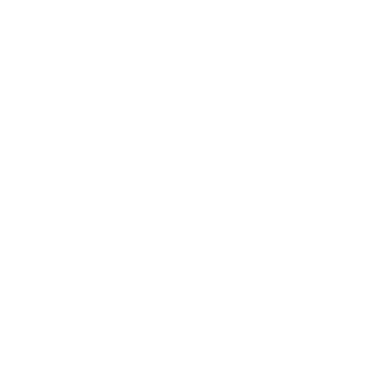 练技术
析任务
学新知
评任务
赛作品
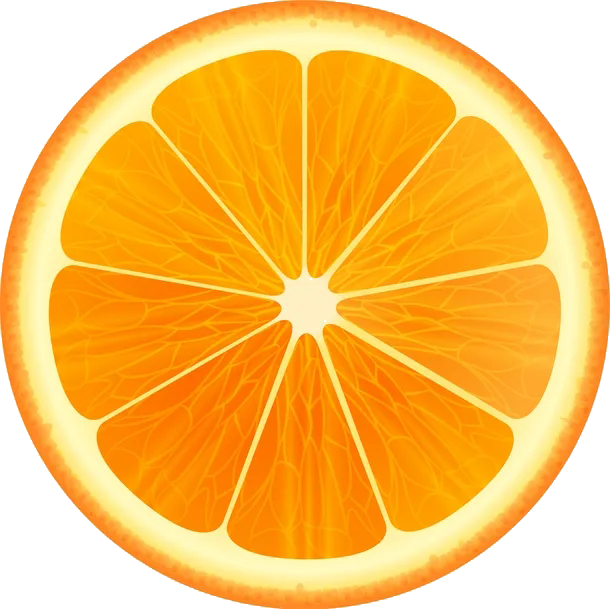 宣传视频分镜绘制
分镜绘制
重要性
基础知识
概念创意
编写剧本
视听元素
初稿完成后，获取反馈是改进的重要步骤。

1.修改画面的顺序

2.调整对白

3.甚至添加一些新的元素
调整
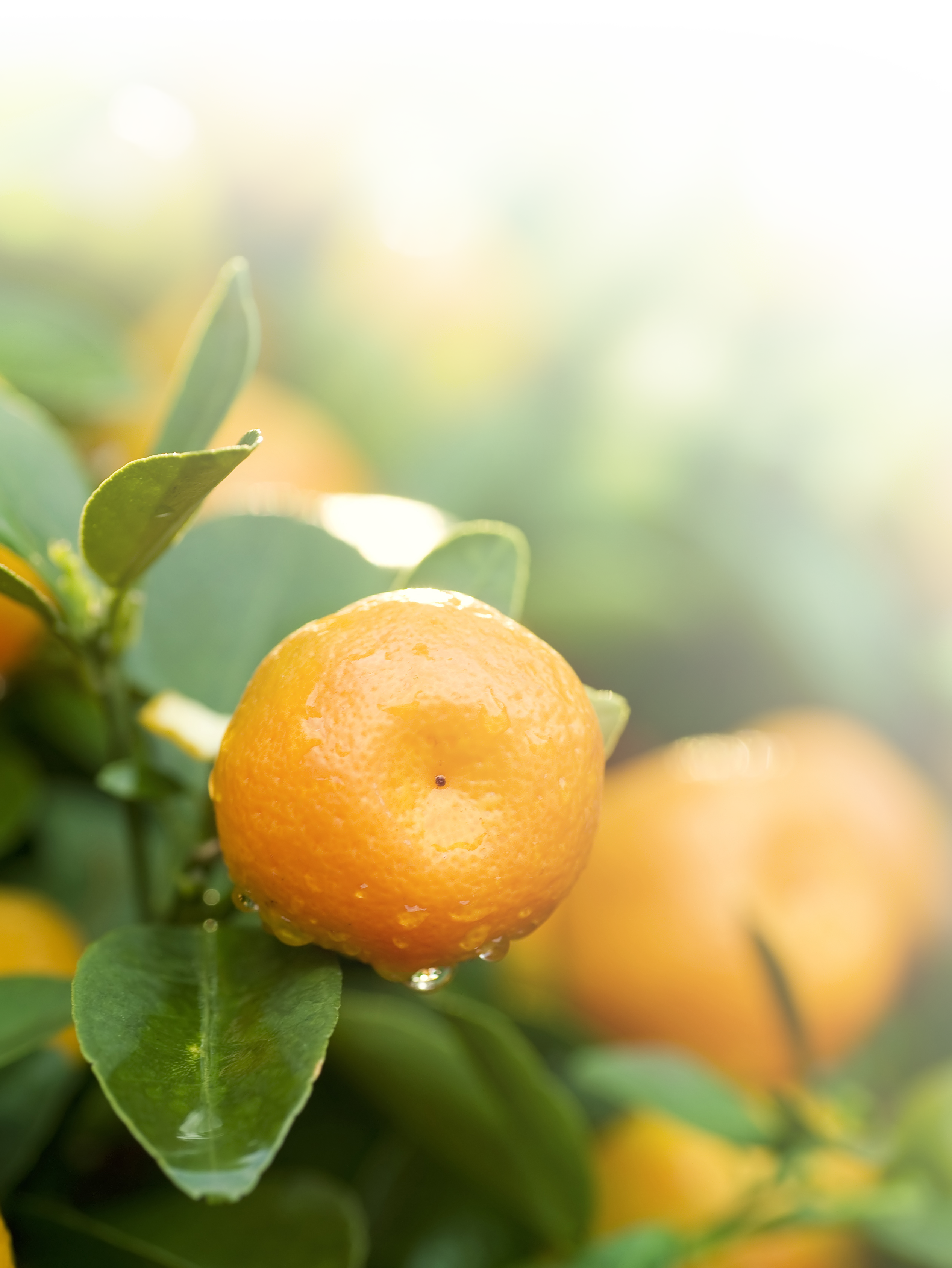 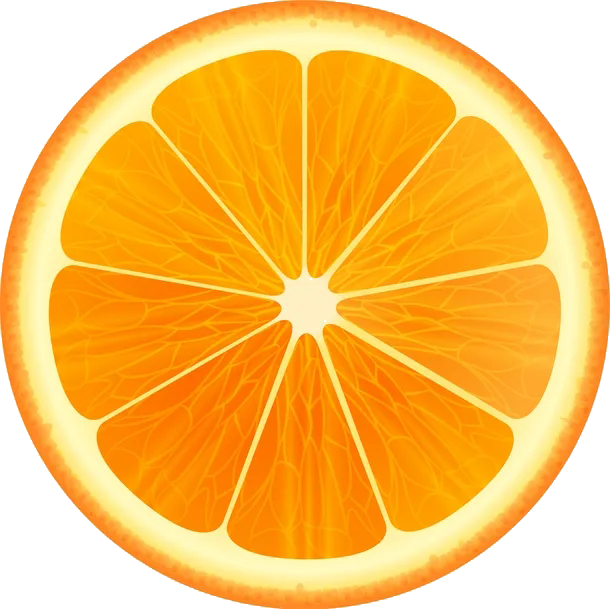 宣传视频分镜绘制
总结
通过分镜绘制的学习，我们不断地探索和引发对家乡的情感联结。
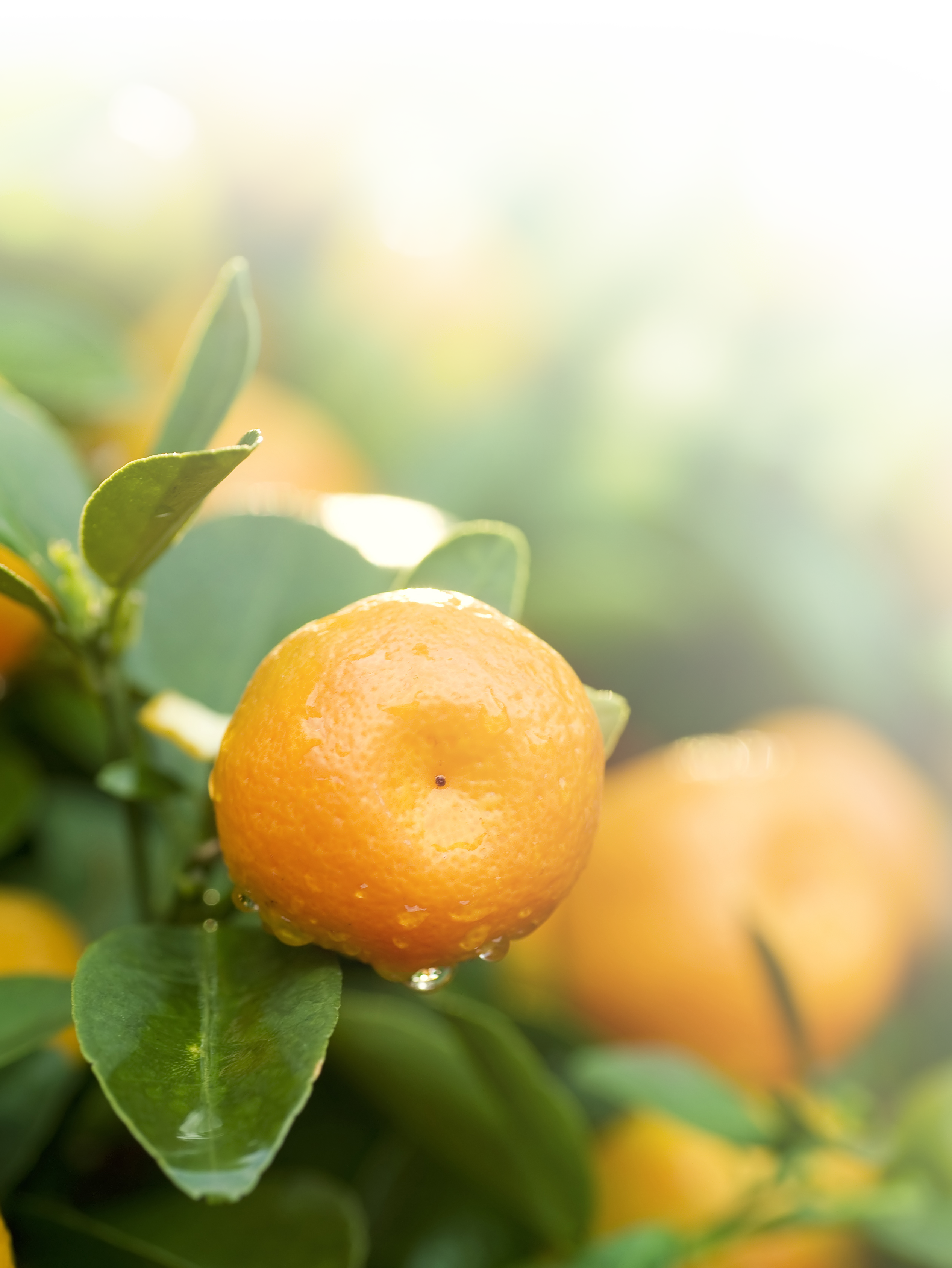